感恩遇见，相互成就，本课件资料仅供您个人参考、教学使用，严禁自行在网络传播，违者依知识产权法追究法律责任。

更多教学资源请关注
公众号：溯恩高中英语
知识产权声明
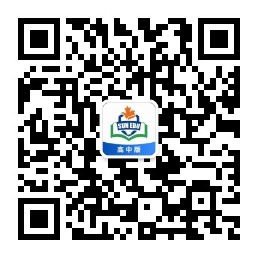 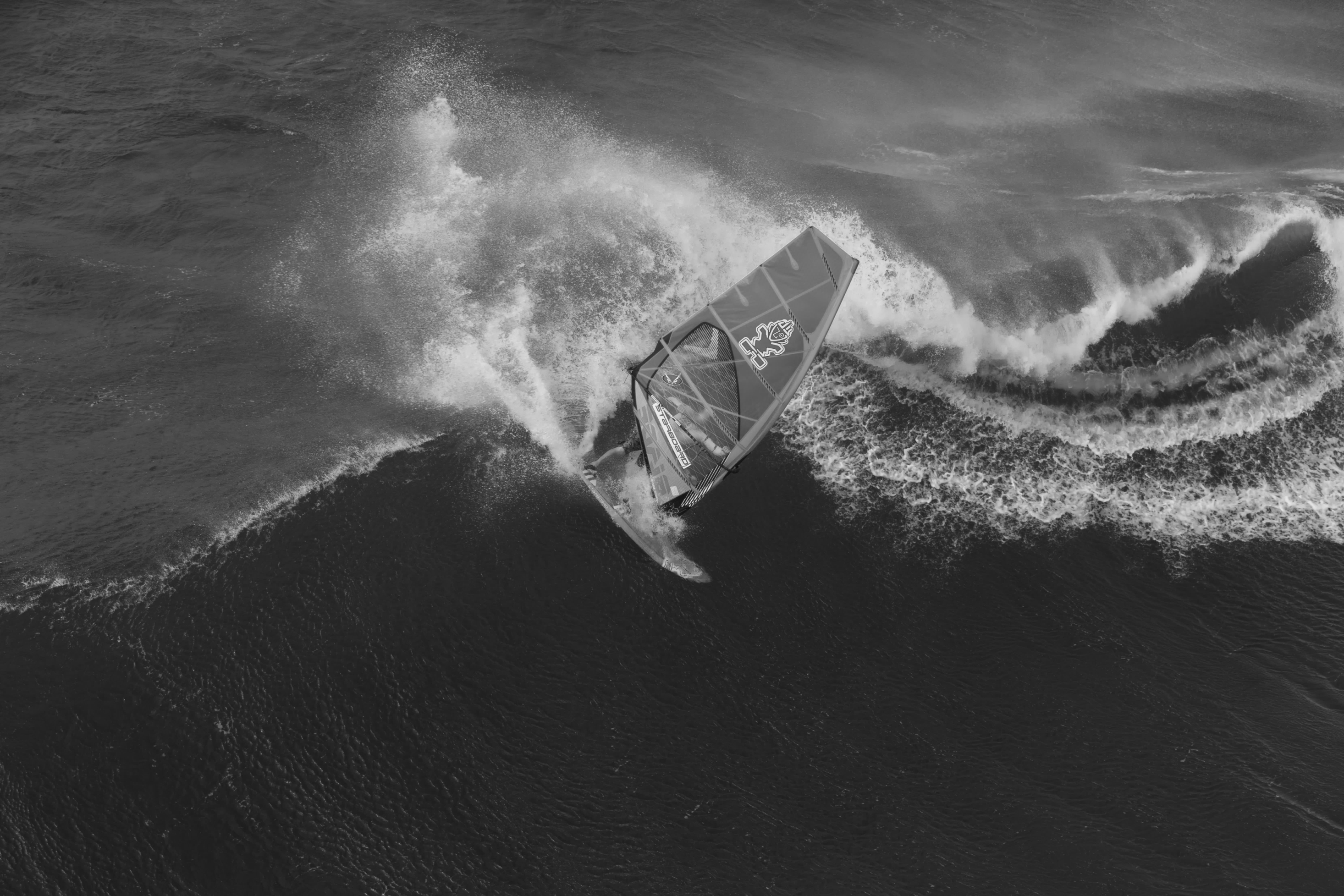 说明文、应用文类语篇why部分确定呈现探究分析
浙江 朱建焕 John
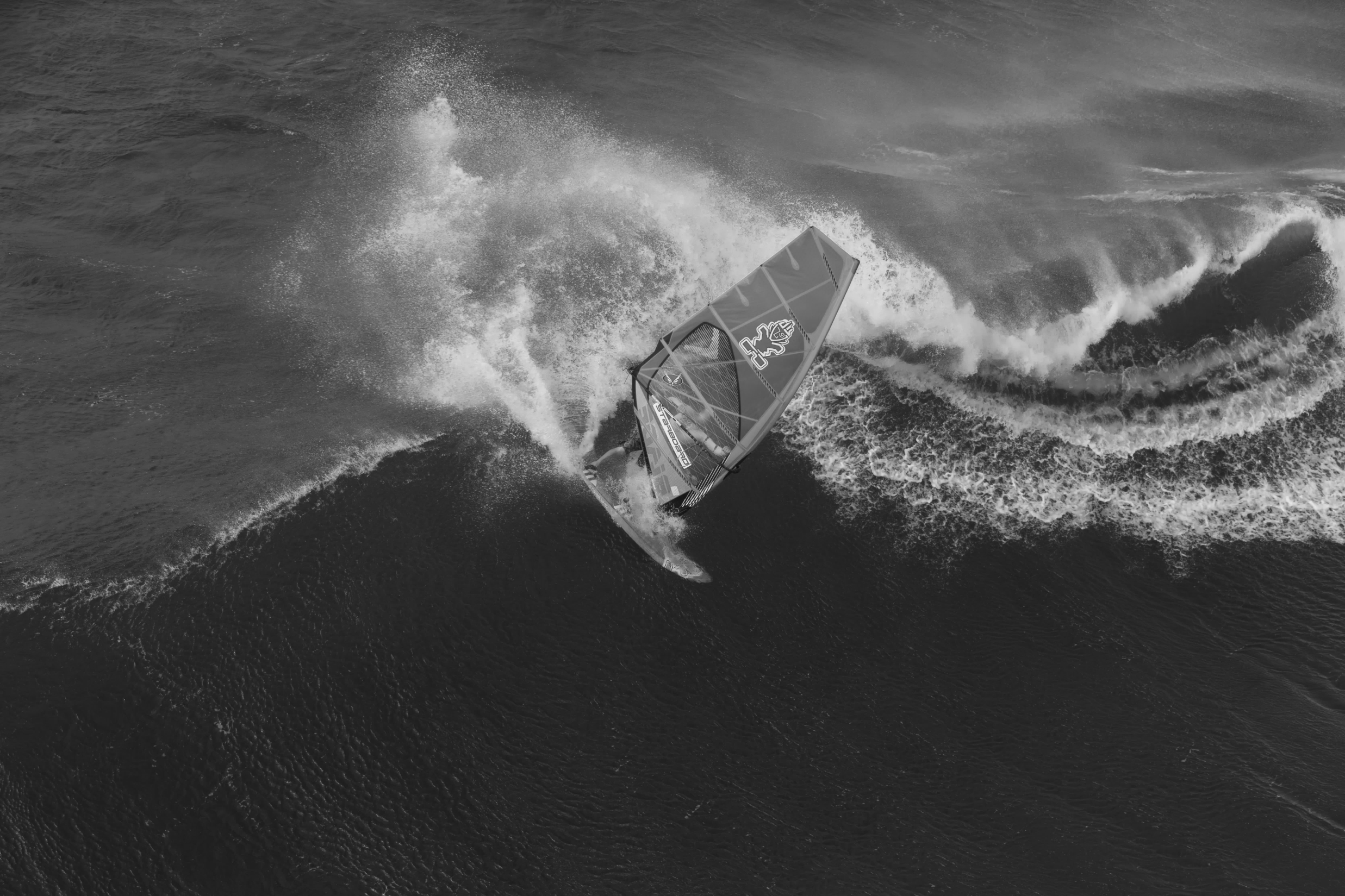 01
02
03
04
思路呈现与问题提出
设计理念
CONTENTS
教学步骤
学习重难点与收获
说明文、应用文类语篇在引出主题和展现主题之后，接下去就是深化主题部分，而深化主题部分又可以细分为三个方面，即how(何种问题和解决方法)、why(产生问题的原因)和what (存在问题带来的后果)。在这三部分内容中，why部分相对说来在阅读理解、七选五任务型阅读、语法填空题型中最难确定，在应用文写作中最难呈现。
思路呈现与问题提出
通过探究分析说明文、应用文类语篇why部分，顺利解答相关阅读理解、七选五任务型阅读、语法填空和应用文写作等相关题型。
«
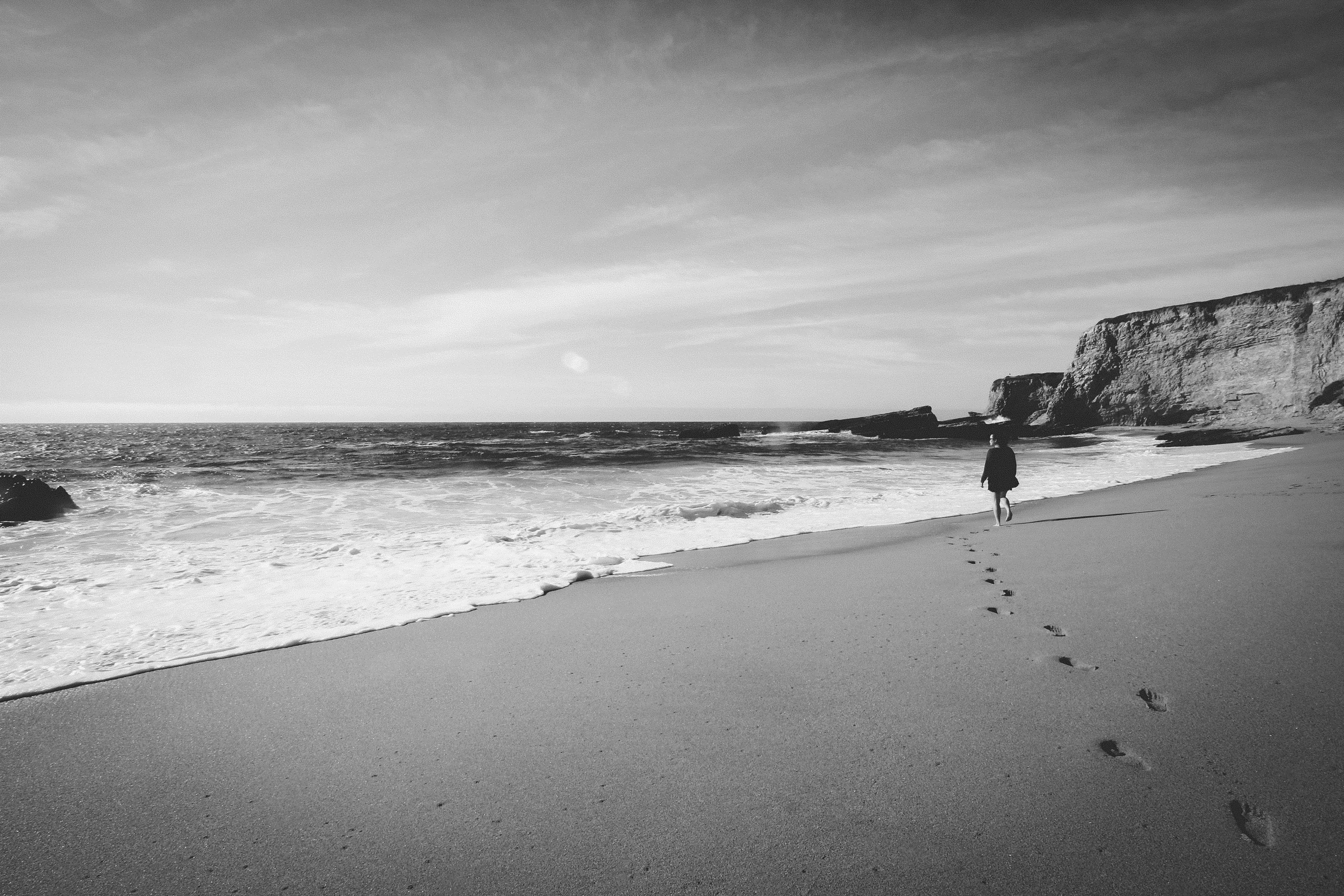 设计理念
教学步骤
通过先讲后练，层层推进的原则，既让学生能够学会在相关阅读理解、七选五任务型阅读、语法填空中确定why部分的内容，又能够在应用文写作中呈现why部分的内容，顺利答题得分。本课设计重在学生参与，做到讲练结合。
01
02
03
04
05
«
«
«
«
确定语法填空why部分的内容
宏观讲述why部分内容的相关词汇知识
确定常规阅读理解的why部分的内容
确定七选五任务型阅读why部分的内容
呈现应用文写作中why部分的内容
学习重难点与收获
期望收获：
1. 通过本课件学习，学生能够学会在相关阅读理解、七选五任务型阅读、语法填空中确定why部分的内容。
2. 通过本课件学习，学生能够在应用文写作中呈现why部分的内容。
重点
难点
«
通过本课件学习，学生应该重点掌握有关why部分内容的相关知识和确定呈现why部分内容，高效准确解答题目。
why部分内容在常规阅读理解、七选五任务型阅读与how部分内容、why部分内容的区分。
why部分内容在语法填空中语言知识的落实。
why部分内容在应用文写作题型中的呈现。
说明文、应用文类语篇why部分的指示词汇和表达方式
说明文、应用文类语篇中表达why部分的指示词汇和表达方式有多种情况，具体分解为以下几种情况：
1). 介词或介词短语：because of, owing to, due to, as a result of, as a consequence of, thanks to等
2). 连词或连词短语：because, since, as, for, now that等
3). 副词：therefore, consequently等
4). 名词：reason, cause, explanation, excuse, factor, result, consequence, outcome等
5). 动词或动词短语：cause, bring about, lead to, account for, contribute to, lie in, result in, result from等
常规类阅读理解篇章why部分内容
1). 2020年7月阅读理解A篇
I am an active playgoer and play-reader, and perhaps my best reason for editing this book is a hope of sharing my enthusiasm for the theater with others. To do this I have searched through dozens of plays to find the ones that I think best show the power and purpose of the short play.
使用名词reason来表达why部分内容
常规类阅读理解篇章why部分内容
2). 2021年1月阅读理解B篇
The decline is not because we have all become lazy. Families are pressed for time, many with both parents working to pay for their house, often working hours not of their choosing, living in car-dependent neighborhoods with limited public transport.
使用连词because来表达why部分内容
常规类阅读理解篇章why部分内容
3). 2021年6月阅读理解C篇
At this point, it is not clear why dogs seem to be equipped with the ability to recognize different facial expressions in humans. "To us, the most likely explanation appears to be that the basis lies in their living with humans, which gives them a lot of exposure to human facial expressions," and this exposure has provided them with many chances to learn to distinguish between them, Muller said.
使用连词why、名词explanation和动词短语lie in 来表达why部分内容
七选五任务型阅读why部分的内容
2018年6月浙江省高考英语试卷语法填空题
Perhaps one of the most important things you can do as a good neighbor is to keep your  
property(房产) neat, clean, and in good repair. 32. F. People tend to take pride in keeping everything in their street fresh and inviting. By choosing to keep the outside of the home in great shape, you will help to improve the look and feel of the area.
没有使用任何表示原因的指示词汇，但还是可以很清晰看出前面的行为产生是由于后面的原因。
语法填空篇章why部分内容
2020年7月浙江省高考英语试卷语法填空题
Farming produced more food per person 58. than hunting and gathering, so people were able to raise more children. And, as more children were born, more food 59. is needed (need).
使用连词so, as来表达why部分内容
应用文写作篇章why部分内容
2017年11月浙江省高考应用文写作
假定你是李华。得知外教Mr. Hall寒假不回国，想邀请他到你家过春节。请给他写一封信，内容包括：
  1. 时间；    2. 一同过节的家人；    3.  活动。
注意： 1.词数80左右；     2.可以适当增加细节，以使行文连贯
Dear Mr. Hall,
  I’m writing to invite you to come to my home to celebrate the Spring Festival on January 19. It’s traditionally a time for family reunion, so my parents and my brother will all be there. We’ll make dumplings together and have a big dinner. We’ll also play card games and watch the Spring Festival Gala on TV. You may even get a gift from my parents. If you’re able to come, I’ll go and pick up at your place.
  Best wishes.
Yours,
Li Hua
使用动词不定式to do…来表达why部分内容
配套训练（一）
In the United States, when one becomes rich, he wants people to know it. And even if he does not become very rich, he wants people to think that he is. That is what ‘keeping up with the Joneses’ is about. It is the story of someone who tried to look as rich as his neighbors.
The expression was first used in 1913 by a young American called Arthur Momand. He told this story about himself. He began earning $125 a week at the age of 23. That was a lot of money in those days. He got married and moved with his wife to a very wealthy neighborhood outside New  York City. When he saw that rich people rode horses, Momand went horseback riding every day. When he saw that rich people had servants. Momand and his wife also hired a servant and gave big parties for their new neighbors.
It was like a race, but one could never finish this race because one was always trying to keep up. The race ended for Momand and his wife when they could no longer pay for their new way of life. They moved back to an apartment in New York City.
Momand looked around him and noticed that many people do things just to keep up with rich lifestyle of their neighbors. He saw the funny side of it and started to write a series of short stories, He called it “Keeping up with the Joneses” because “Jones” is a very common name in the United States. “Keeping up with the Joneses” came to mean keeping up with rich lifestyle of the people around you. Momand’s series appeared in different newspapers across the country for over 28 years.
People never seem to get tired of keeping up with the Joneses. And there are “Joneses” in every city of the world. But one must get tired of trying to keep up with the Joneses because no matter what one does, Mr. Jones always seems to be ahead. 

1. How does the writer feel about keeping up with the Joneses?
A．Correct	B．Interesting   C. Critical   D. Good.
配套训练（二）
Fitness Magazine recently ran an article titled “Five Reasons to Thank Your Workout Partner.” One reason was: “You’ll actually show up if you know someone is waiting for you at the gym,” while another read: “  36.________________  ” With a workout partner, you will increase your training effort as there is a subtle (微妙) competition.
So, how do you find a workout partner?
First of all, decide what you want from that person.   37._______________    Or do you just want to be physically fit, able to move with strength and flexibility? Think about the exercises you would like to do with your workout partner.
You might think about posting what you are looking for on social media, but it probably won’t result in a useful response.   38 .______________   If you plan on working out in a gym, that person must belong to the same gym.
My partner posted her request on the notice board of a local park. Her notice included what kind of training she wanted to do, how many days a week and how many hours she wanted to spend on each session, and her age. It also listed her favorite sports and activities, and provided her phone number.   39 .________________  
You and your partner will probably have different skills.    40.______________    Over time, both of you will benefit-your partner will be able to lift more weights and you will become more physically fit. The core (核心) of your relationship is that you will always be there to help each other.
A. Your first meeting may be a little awkward.
B. A workout partner usually needs to live close by.
C. You'll work harder if you train with someone else.
D. Do you want to be a better athlete in your favorite sport?
E. How can you write a good "seeking training partner" notice?
F. Just accept your differences and learn to work with each other.
G. Any notice for a training partner should include such information.
Answers: 1. C   2. D    3. B   4. G     5. F
配套训练（三）
Dr. Lin Qiaozhi is a person who thinks others’ trust is the most important thing to her. When she was only five 1. ____________(year) old, her mother passed away, 2. __________ made her 3._____________(great) sad. At the age of 18, she made up her mind 4. ________(study ) medicine instead of following the 5. ______ (tradition) path. Eight years later, she graduated from Peking Union Medical College and became 6. _____________ first woman ever to be hired as a resident physician. When she was studying in Europe, she rejected the offer to stay there and returned to China. 7. ________ a war broke out in China she opened a private clinic and did all she 8. _______ (can) to help the poor. Although Lin Qiaozhi never married, she was known 9. ___________ the “mother of ten thousand babies”. Even when she died, she was so selfless that she asked others not to waste the medicine 10. __________(save) her.
Answers: 1. years   2. which     3. greatly    4. to study     5. traditional
            6. the   7. As/When   8. could   9. as    10. Saving
配套训练（四）
假设你叫李华，有意参加学校新近成立的英语戏剧协会（English Drama Club）。请你     给该协会的负责人 Miller 先生写一封申请信。
 内容包括： 
   1. 介绍自己的爱好和特长；
   2. 加入英语戏剧协会的原因。
 注意：1．词数：80-100 左右    
             2．可适当增加细节，以使行文连贯
One possible version: 
Dear Mr. Miller,
My name is Li Hua. I am writing to apply to join the English Drama Club.
As an English lover, I am fond of English literature, especially English drama. I have read some of Shakespeare’s famous plays such as Hamlet and The Merchant of Venice, which appeal to me greatly. Additionally, I am good at spoken English, and I hope I can have more chances to put my talent to good use. If I join the club, I can learn how to perform on stage and practice speaking English with other members. I believe I can learn more about English culture from this activity and enrich my school life. More importantly, it may also open the door to my future career.
I would really welcome the opportunity to join the club.
Yours sincerely, 
Li Hua
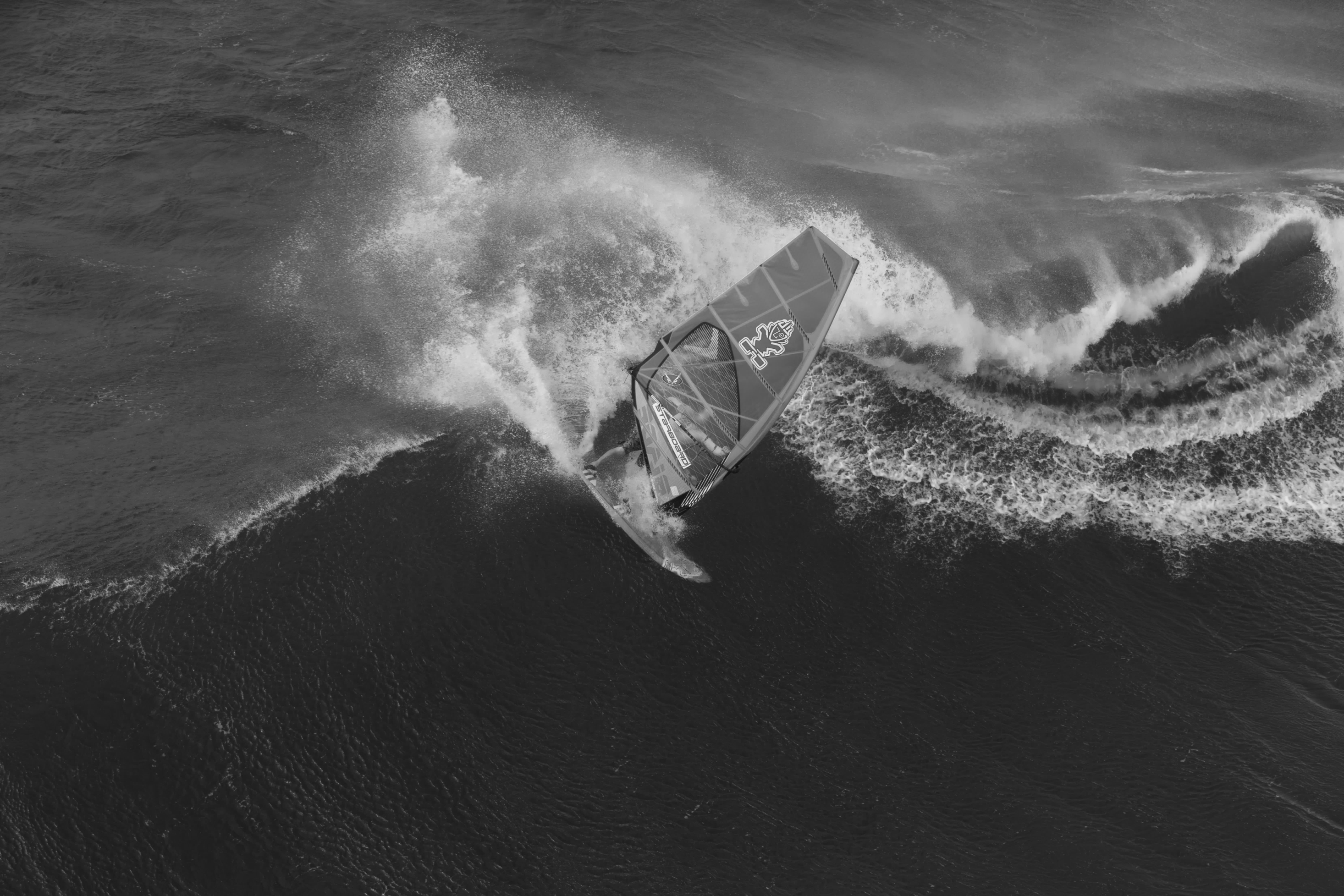 Thanks